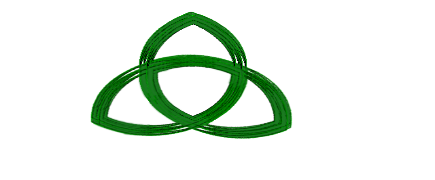 Knowing Me Knowing You
DIVERSITY WORKS
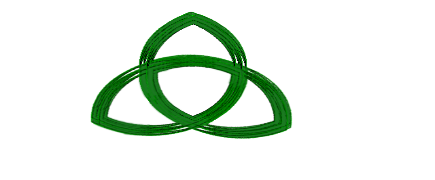 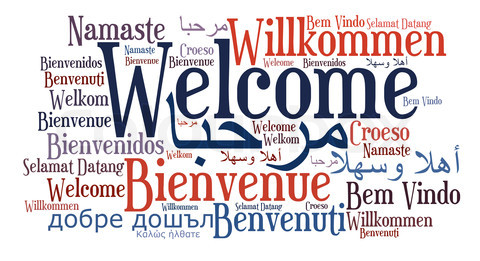 Mary Montague
21/01/2018
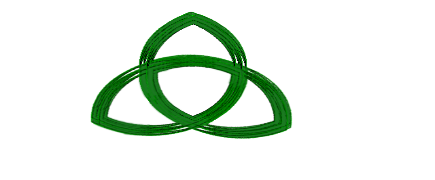 SESSION AIMS
To reflect on our identity and attitudes.
To reflect on our values 
To reflect on our triggers 
To hear how Restorative Practice helps us       in our work
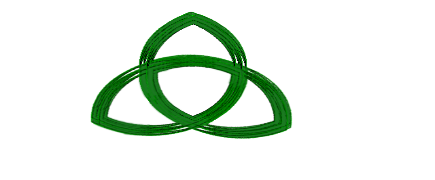 What is your present context ?
What are the positives elements of your work today? 
What are the challenges for the you children?
What are the challenges for the parents / guardians / families
What are the challenges for you in your role?
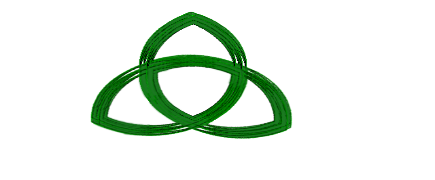 Values
When you began looking for a career what values did you hold that helped you choose your profession?
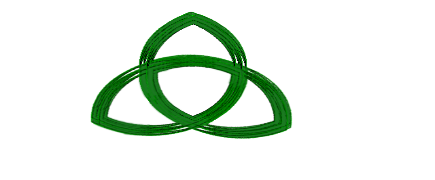 Values in Family Care
Compassion  		Resilience			Patience
Tolerance		 Adaptability 		Flexibility 	
Passion 			Respect			Team Player 
Compassion 		Kindness 			Reliability 
Professionalism        Empathy                  Self Motivated          
Willingness to Learn 		Independent Worker
Values
In your role today what are the values that underpin your practice
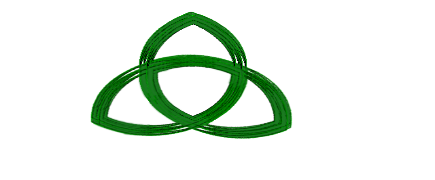 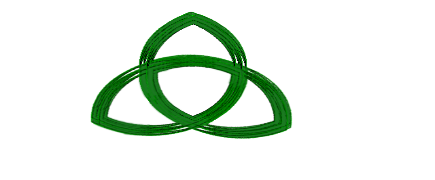 Diversity is the name of the game!First Thoughts is how we play it
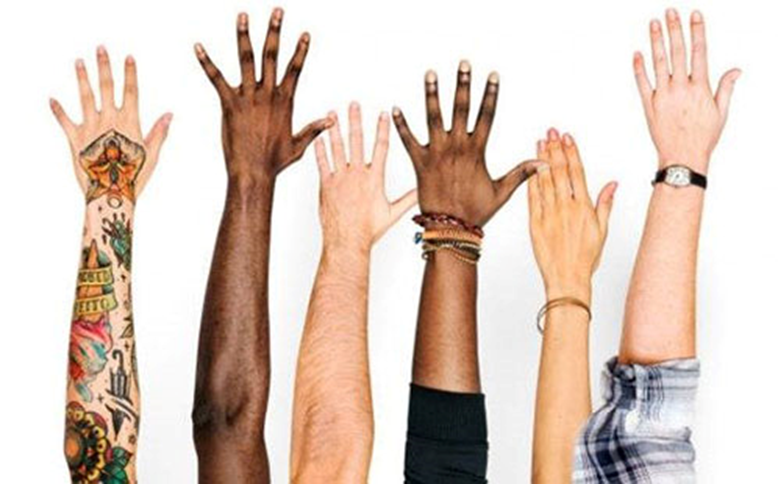 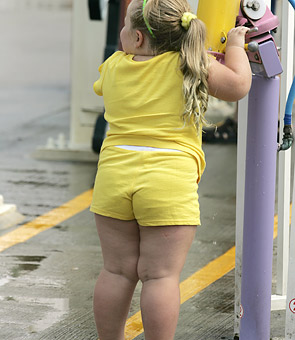 Picture 1
1
Picture 2
Picture 3
Picture 4
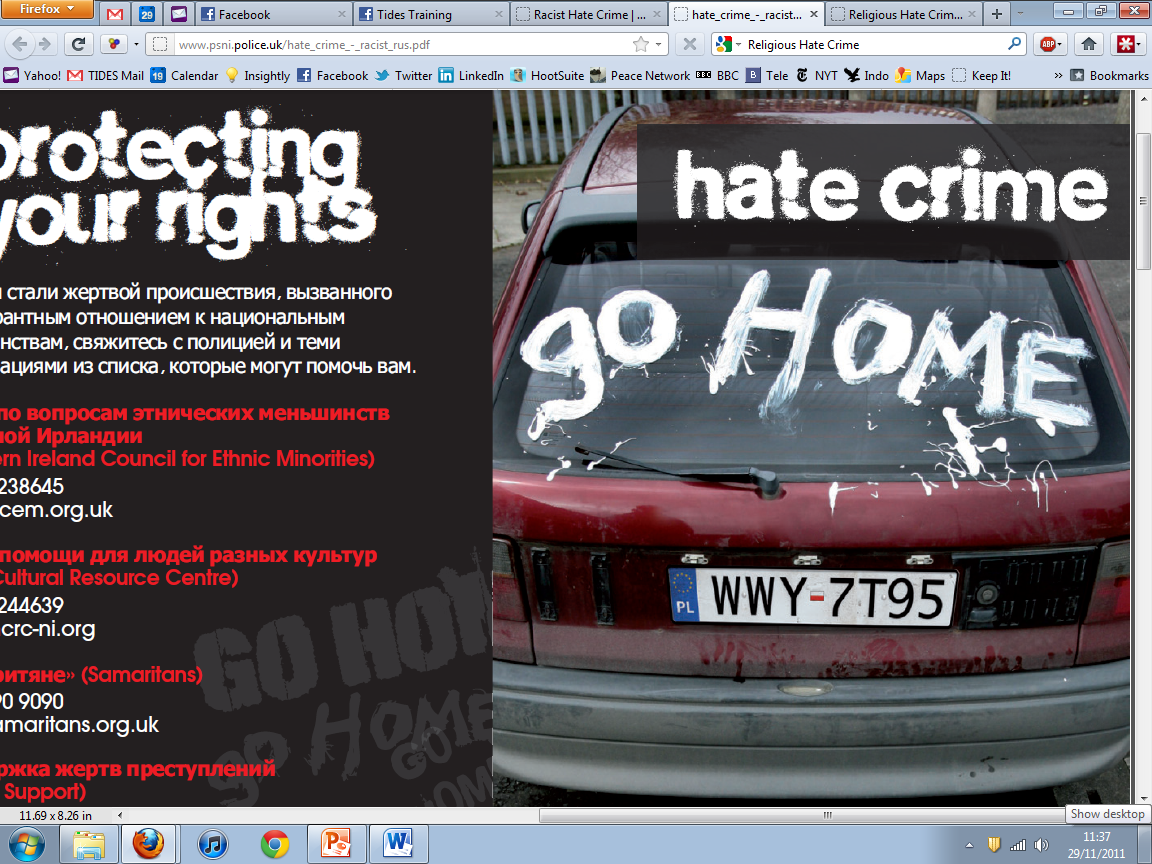 Picture 5
Picture 6
Picture 9
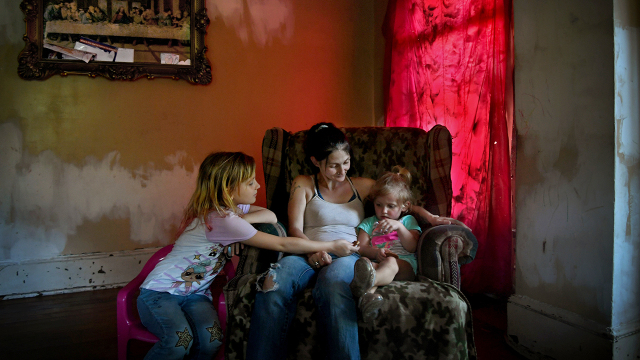 Picture 7
Picture 8
Picture 9
Picture 10
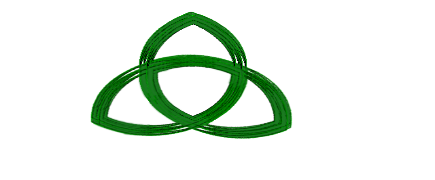 Reactions
What surprised you about your reactions to some of the images?
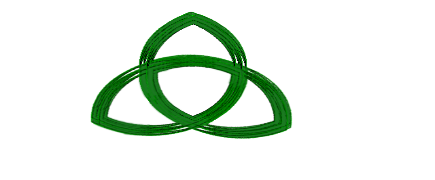 Processes:
Trigger


Reaction


Consequence
Trigger (Values)


Consider (Balcony)


Respond
What did you want?
What did you get?
Gordon Allport
The Scale of Prejudice


References: 
The Nature of Prejudice, Addison-Wesley; 1954.
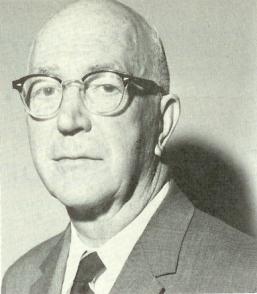 23
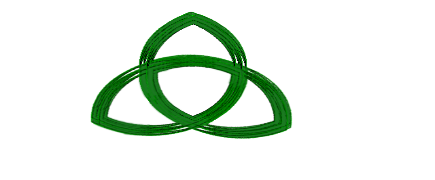 Scale 1 Antilocution
(hate speech) means a majority group freely make jokes about a minority group. Speech is in terms of negative stereotypes and negative images. This is also called verbal rejection. It is commonly seen as harmless by the majority. 
Antilocution itself may not be harmful, but it sets the stage for more severe outlets for prejudice. Examples are jokes about the Irish, French, blacks, gays etc.
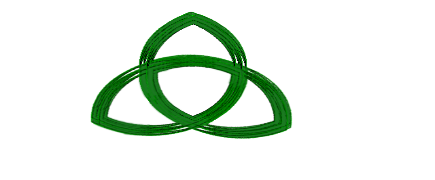 Scale 2 Avoidance
(actively avoiding)People in a minority group are actively avoided by members of the majority group. 
No direct harm may be intended, but harm is done through isolation
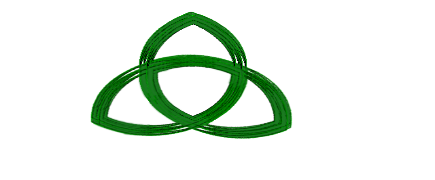 Scale 3 Discrimination
Minority group is discriminated against by denying them opportunities and services and so putting prejudice into action. 
Behaviours have the specific goal of harming the minority group by preventing them from achieving goals, getting education or jobs, etc. 

The majority group is actively trying to harm the minority.
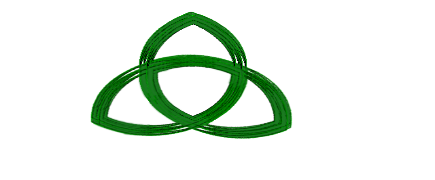 Scale 4 Physical Attack
The majority group, acts of vandalism directed at minority group things, they burn property and carry out violent attacks on individuals or groups. Physical harm is done to members of the minority group 

Examples are lynching of blacks, pogroms against Jews in Europe, tarring and feathering Mormons in 1800s
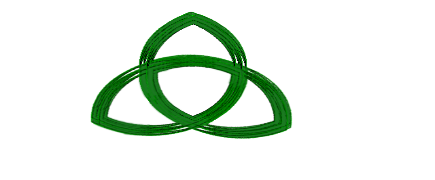 Scale 5 Extermination
The majority group seeks extermination of the minority group. They attempt to liquidate the entire group of people 

e.g., Indian Wars to remove Native Americans, 
Final Solution of Jewish Problem, or The Roma People, Ethnic Cleansing in Bosnia or Sudan etc.).
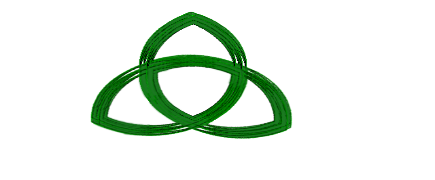 Allport Today
Is there any special relevance to you and your role?

Do we see a relevance in this scale of prejudice today?
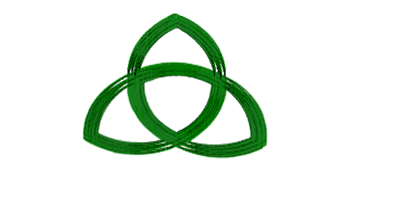 What is Restorative Practice?
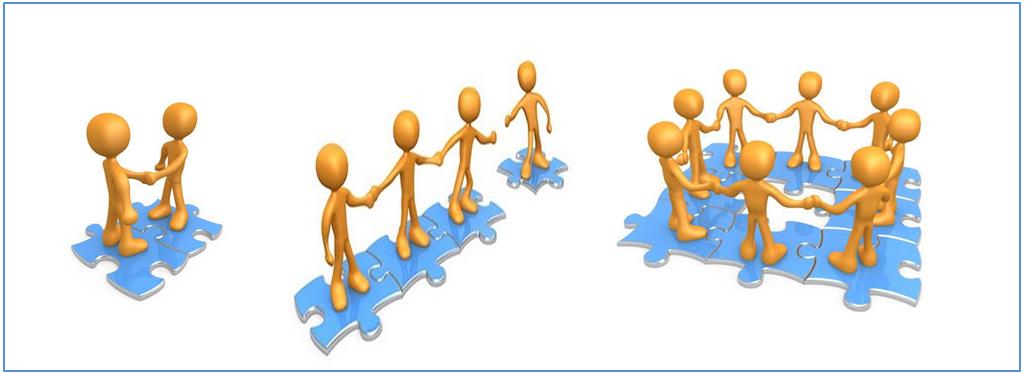 A way of being that enables people to restore and rebuild relationships after conflict, disagreement and harm.
People in authority do things with children/youth/adults rather than for or to them 
Restorative Practice allows children/youth /adults to participate fully in decision –making processes that effect them. 
Its enables and empowers all those involved in the processes.
30
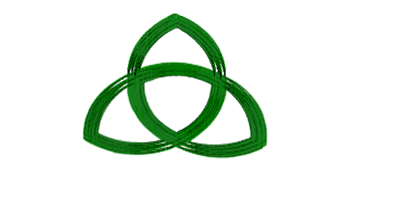 Control
High
C
O
N
T
R
O
L
/
S
T
R
U
C
T
U
R
E
LOW     		                               		                          High
                                                      Nurturing (encouragement/support)
PAUL MCCOLD AND TED WACHTEL
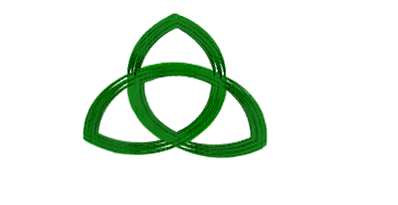 Restorative Circles
Used along the continuum 
Topics can include anything thing from civic responsibility to likes and dislikes
Sharing 
Solutions Based 
Support 
Debate 
Conflict
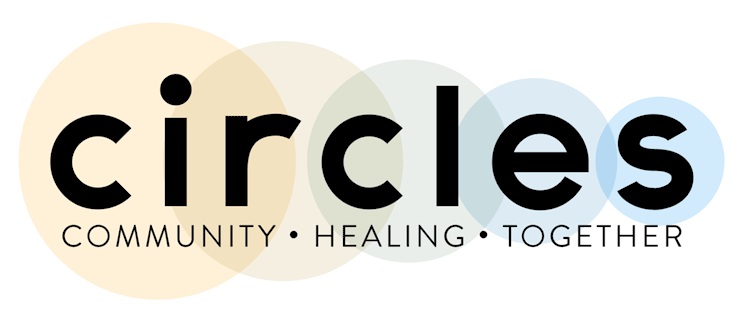 32
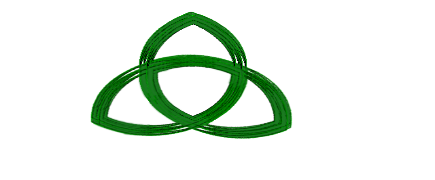 Our Wee Ruth’s Story